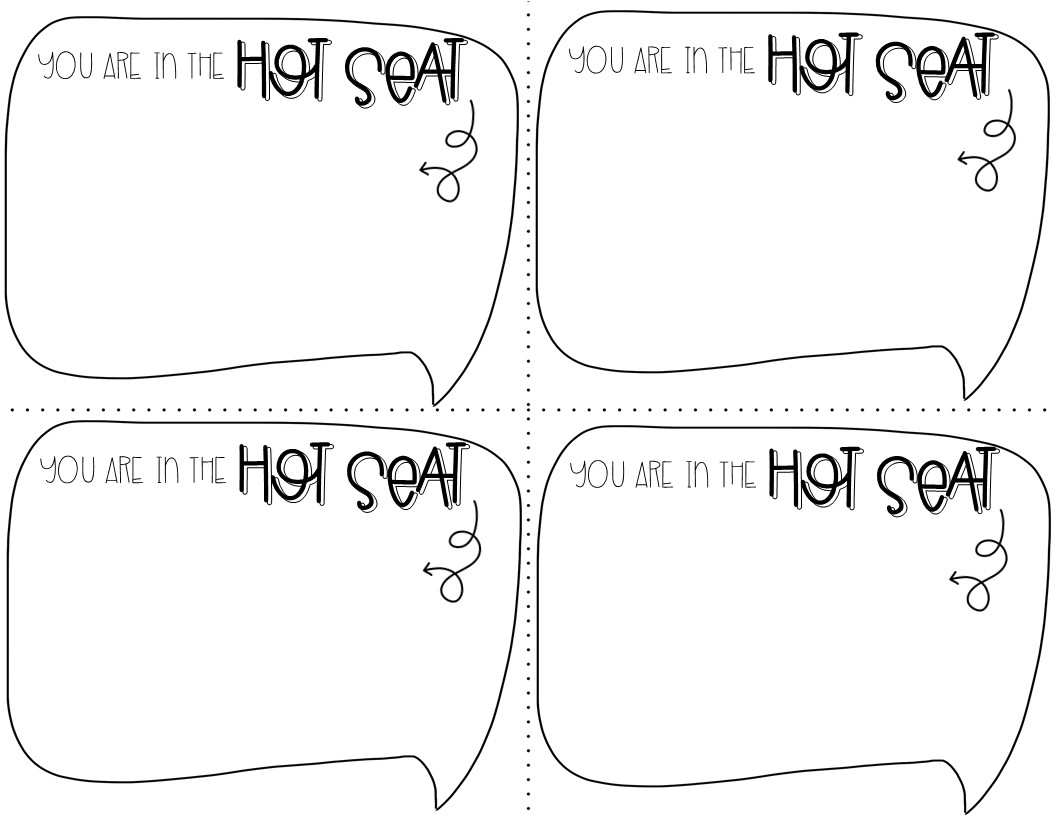 When is the last time you learned a new app, program or technological solution? How did you share that new learning with students?
If and when you have the opportunity to learn something new, what’s your approach?
When reflecting on something that you have learned recently, what kind of impact has it had on you and by extension your students?
How can students connect the dots
between what they are learning now 
and their own experiences? How are you
 helping them to see those connections?
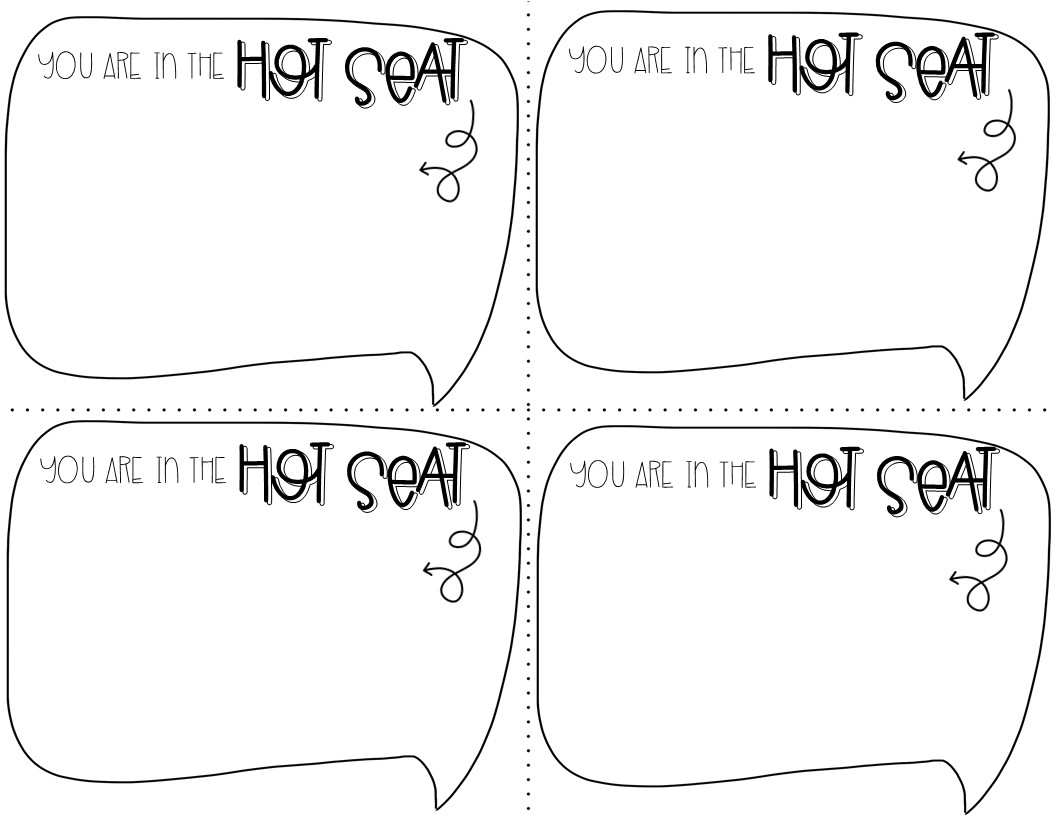 Do you feel threatened by successful people?
Is the effort today, worth the reward tomorrow?
Do you spend more time questioning the feedback you get or taking action?
You’ve had a setback, what would you do differently next time?
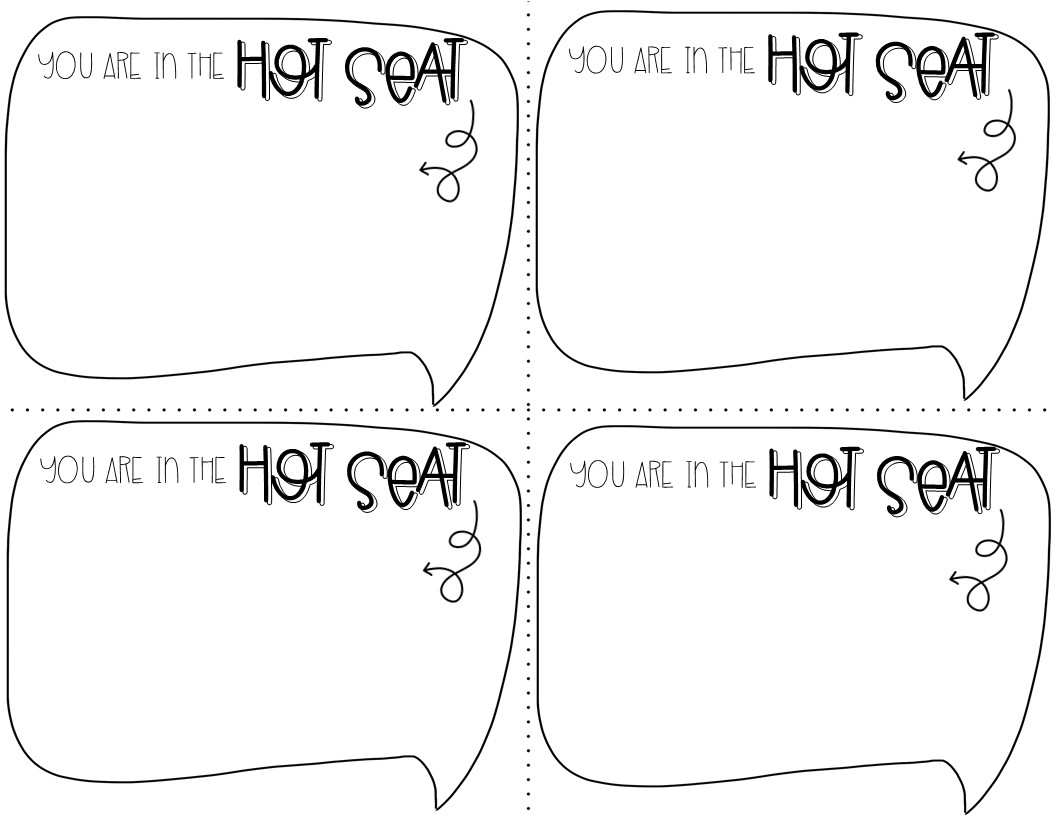 In what ways can you share with students your 
own struggles and successes with your 
current and/or previous work?
What resources, materials and/or curriculum is available for use at your school that supports a growth mindset?
What stories can you share with students
about how something you have learned has 
created depth or has been relevant to who you
are now as a person?
What concepts, knowledge and wisdom 
gained through your own school and life experiences might be relevant to your students? What books have you read that have been particularly impactful?
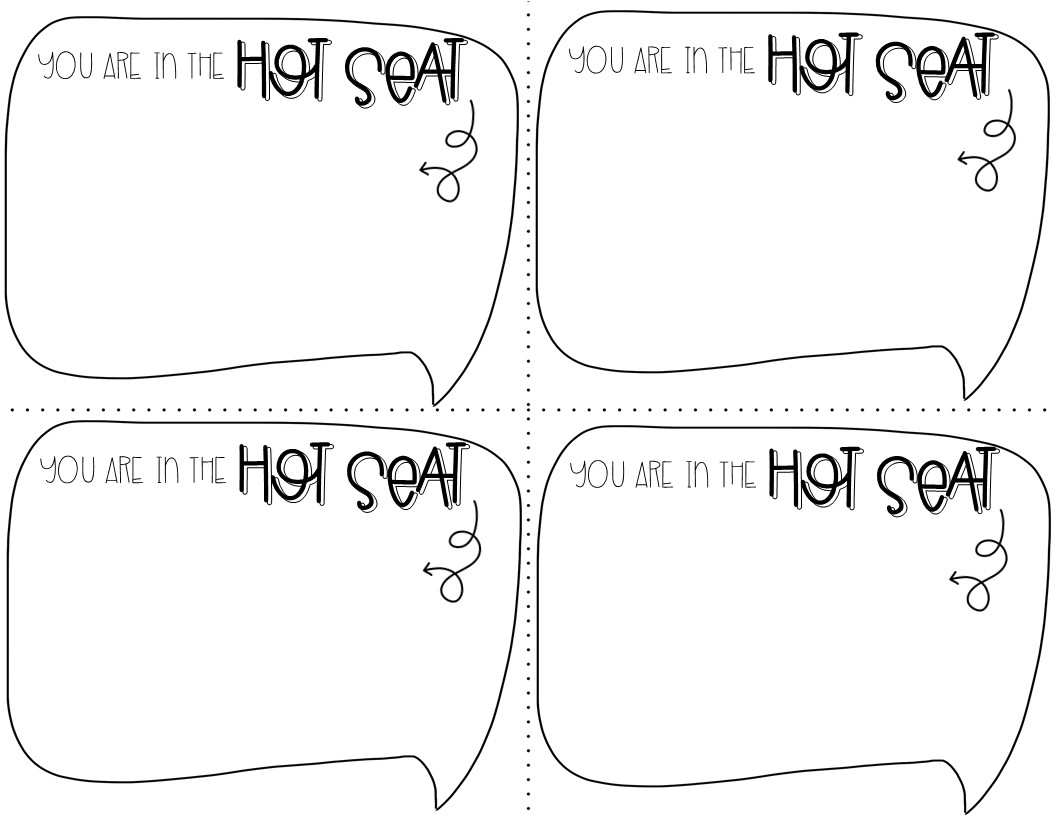 In what areas can I continue to be a 
learner? What am I personally and professionally interested in? How can my professional learning opportunities be more relevant to my own 
needs as a learner?
What’s the connection between what I 
am currently learning and my role as an 
educator? What else do I need and want
to learn?
What do you perceive as potential barriers to building a growth mindset environment?
How would a growth mindset environment positively impact your (our) school?
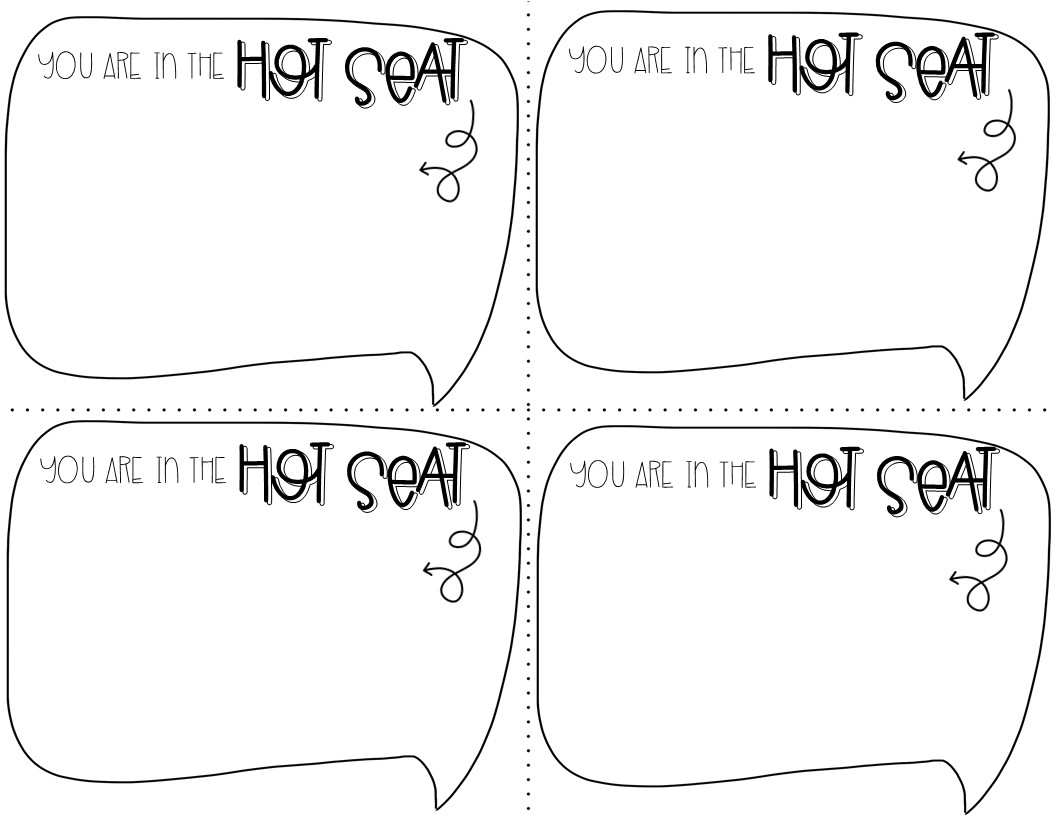 What happened today that made you keep going?
What did you do today that made you think hard?
What will you do to challenge yourself today?
What will you do to improve your work?
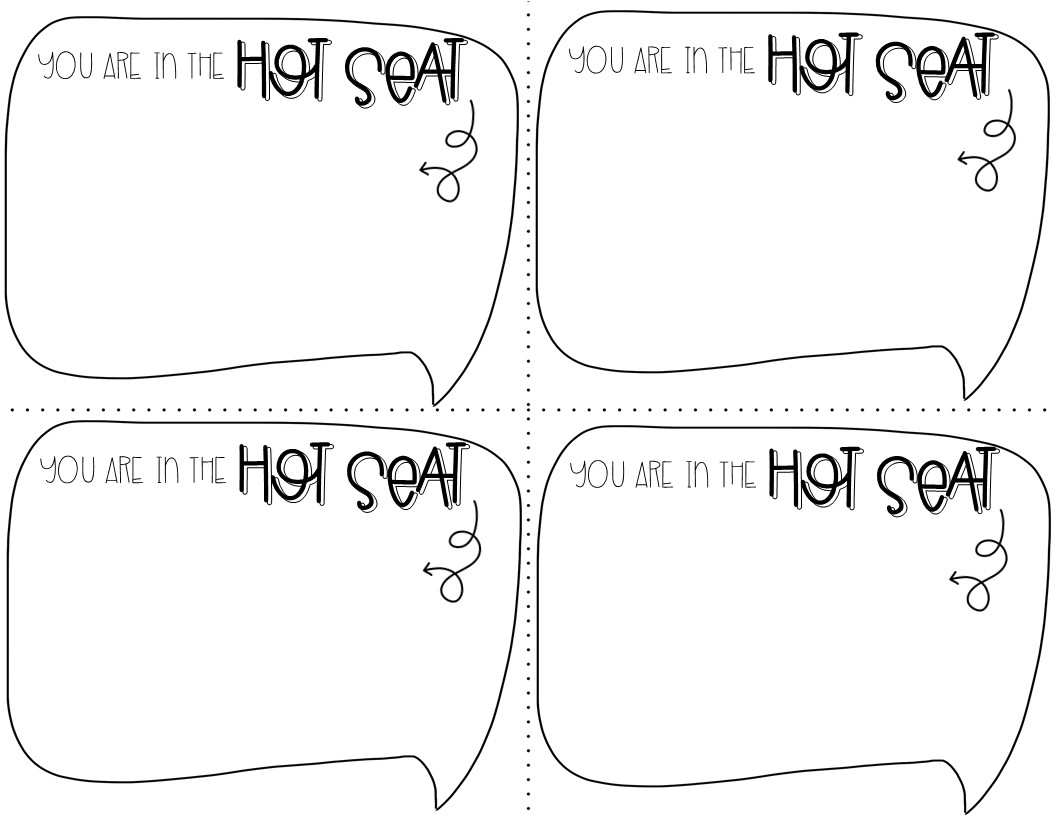 Readers with fixed mindsets might think (list what possible thoughts the student may have) … how can you help them?
What types of mindsets do students hold about themselves as readers?
Do you think ‘reflection’ is important in teaching Growth Mindset? Why?
“Our belief in another person’s potential brings that potential to life”. Agree or disagree, why?
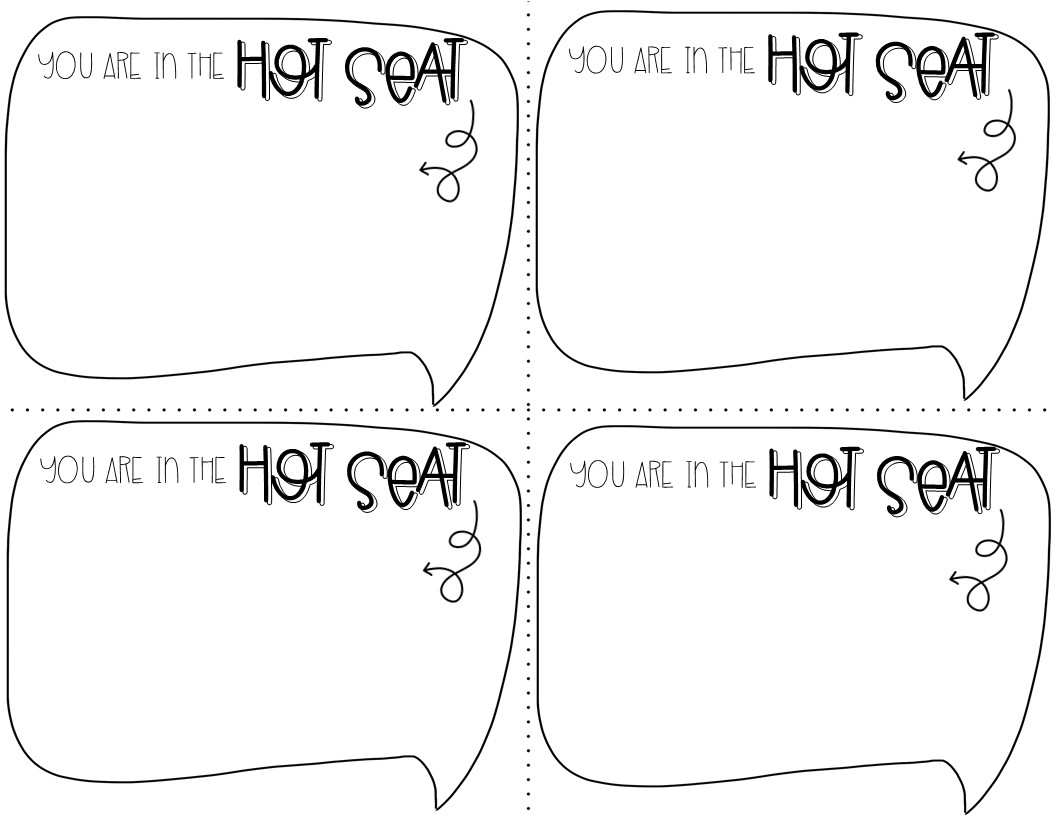 What are fixed mindset and growth mindset behaviours? (A Venn Diagram would work well here )
If both educators and students had a growth mindset, how would our school look or what changes might you see in our school?
We all have areas in our lives where we tend to have a fixed mindset – an area where we think ‘I could never…’ or ‘I am terrible …’ – share with a partner one of your fixed mindset areas…
Why is critical thinking important to a growth mindset class culture?